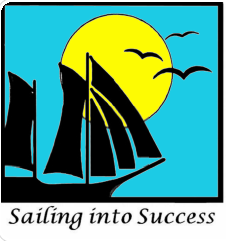 Positive Behavior Interventions and Supports
In the Classroom
We Care


We Go Safe


We Cooperate


We Ask
Come in quietly and sit at your desk. 
Have all your materials
Make a genuine effort to do your work well
Stay in your area
Maintain Personal Space
Always have your Point Card available
Help keep the room clean
Raise your hand for a Teacher’s attention
Ask Nicely for Help